Hymns for Worship at Woodmont
49- We Bow Down (Handout)
42- Hear My Cry, O God, & Listen (Handout)
162- Night in Ebon Pinion
285- Zion’s Call
332- I Surrender All
Zion’s Call by Jessie Randall Baxter Jr. 1944 
(1887-1960)
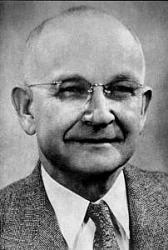 Zion’s Call by J. R. Baxter Jr.
Zion’s call sweetly rings over land and sea,
Bidding us look to realms above; 
While the light from the throne shines for you and me,
Let us list to the call of love.

The law of the Lord, Redeemer, & King was prophesied to 
come from Zion (Jerusalem) which was fulfilled in Jesus 
Christ on the Day of Pentecost (Isa. 2:2-3; 59:20-21; Rom. 
11:25-26; Ps. 2:6; Acts 2:36-39; Col. 1:13).  He is the light 
of the world & we should respond to that call (John 8:12).
[Speaker Notes: Background of Zion- In the New Testament, the highest and southernmost mount of Jerusalem, rising about twenty‑five hundred feet above the Mediterranean, and from two to three hundred feet above the valleys at its base. 2 Sam. 5:7  David captured the stronghold of Zion, that is the city of David.  It was a fortified town of the Jebusites till subdued by David, and thenceforward was often called "the city of David," 2Sa 5:7; 1Ki 8:1.]
Zion’s Call by J. R. Baxter Jr.
On the road to the goal burdens we must bear,
But we have help from realms above,
We receive courage new when we kneel in prayer,
Let us list to the call of love.

We have burdens we must bear on our journey to eternity
but we have help from the Lord (Matt. 11:28-30; Gal. 6:2; 
Phil. 3:13-14).  David had the courage to kneel in prayer 
based on the revelation that the throne of His kingdom 
would endure forever (2 Sam. 7:16, 27).
Zion’s Call by J. R. Baxter Jr.
While we tarry below there is work to do,
And our strength cometh from above; 
As we labor and wait we must all be true,
Let us list to the call of love.

David found strength in the Lord to defeat Goliath. We can
use His might to cast down everything raised up against 
His knowledge (1 Sam. 17:37; 2 Cor. 10:3-6).  We labor &
wait knowing that it’s not in vain in the Lord (1 Co. 15:58)
Zion’s Call by J. R. Baxter Jr.
Zion’s call is ringing, (clearly ringing)
Coming from the throne above (in heav’n above)
While we hear it ringing, 
Let us list to the call of love. 

Zion’s Call rings over land & sea- it’s the message of love 
to a lost world to save souls (John 3:16, Mark 16:15-16)!  
Let us flee from sin & pursue love with a pure heart 
(2 Tim. 2:22).
[Speaker Notes: Alabama farmer married in 1918.  Learned from hymn writers at singing schools.  Conducted his own singing schools until 1922, managed Texarkana, TX, office of A. J. Showalter. 1926 bought into Virgil Oliver Stamps’s music publishing company.  Renamed Stamps-Baxter Music & Printing Company, the firm moved to Dallas, TX, in 1929. Baxter opened and ran the company’s Chattanooga, TN, office.  The business became quite successful as one of the leading publishers of Southern gospel songs using shaped notes in the early twentieth century.  After Stamps’s death in 1940, Baxter moved to Dallas to run the main office.  Baxter’s interest in school teaching led him to publish shape-note songbooks and sponsor a Stamps-Baxter School of Music, both of which contributed to the popularity of gospel music.]
Hymns for Worship at Woodmont
49- We Bow Down (Handout)
42- Hear My Cry, O God, & Listen (Handout)
162- Night in Ebon Pinion
285- Zion’s Call
332- I Surrender All